Projet Cloud privé UFTMIP
23 juin 2016
Georges SANS
sommaire
Présentation du projet
Structuration de la plateforme CLOUD
Services implantés et perspectives
Equipes du CLOUD
Objectifs du projet
Répondre aux enjeux suivants pour l’UFTMIP

Réduire à terme les coûts d’infrastructures des établissements
« faire mieux avec autant »
Mutualiser pour améliorer la qualité de service

Accompagner les projets de la communauté éducation / recherche régionale
Répondre aux besoins projets / collaboration inter établissements
S’ouvrir aux différents acteurs publics
Faciliter la création de synergies autour des projets numérique
La réponse
Datacenter Virtuel
Un cloud bâti sur  3 datacenters existants :1000 m² d’hébergement récemment construits ou rénovés
Université Paul Sabatier (UT3)
Université Jean Jaurès (UT2J)
Espace Clément Ader (ECA)
Une plate-forme de service performante et sécurisée
Connexion redondée des sites en haut débit sur REMIP
Continuité de service (PRA / PCA)
Objectif service 24/7
Une construction et une gestion par une équipe multi-établissement :UT3, UT2J, INP, COMUE
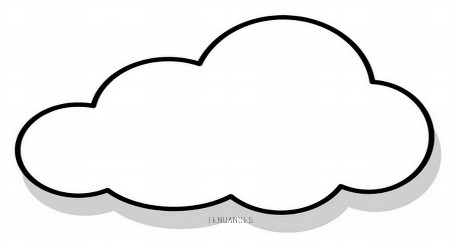 UT2J
UT3
PRA/PCA
ECA
Interconnexion (REMIP)  - 2x10Gps
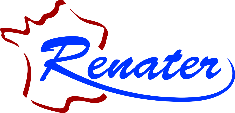 Gestion centralisée
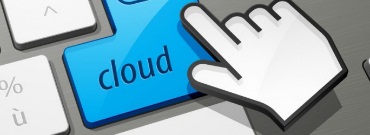 Les services offerts par la plate-forme
La mise en place d’un « catalogue de services » de type Cloud,
Des serveurs virtuels, de la puissance machine
Du stockage, de la protection de données
De l’hébergement d’applicatif
Divers accompagnements aux projets demandeurs
…

Accessible aux différents établissements de l’UFTMiP au travers d’un portail web
sommaire
Présentation du projet
Structuration de la plateforme CLOUD
Services implantés et perspectives
Equipes du CLOUD
Stockage
Stockage
Stockage
Stockage
Architecture logique de la plate-forme de services
Compute
Compute
Compute
Compute
Catalogue
De
Services
Catalogue
De
Services
Catalogue
De
Services
Catalogue
De
Services
INP
Services Mutualisés (COMUE)
UT3
UT2J
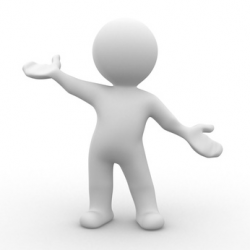 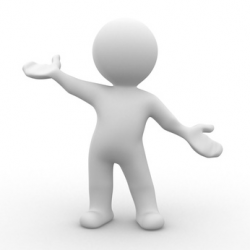 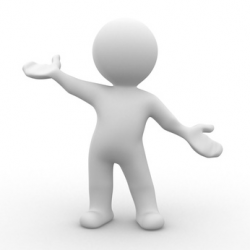 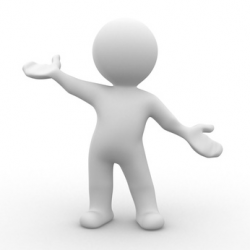 Firewall
Firewall
Firewall
Firewall
Administrateur
Datacenter Virtuel
Administrateur
Datacenter Virtuel
Administrateur
Datacenter Virtuel
Administrateur
Datacenter Virtuel
Réseau
Réseau
Réseau
Réseau
…..
Cloud Privé UFTMiP
Datacenter UT3
Datacenter UT2J
Stockage
Stockage
Réseau
Réseau
Compute
Compute
…..
Datacenter multi site du Cloud
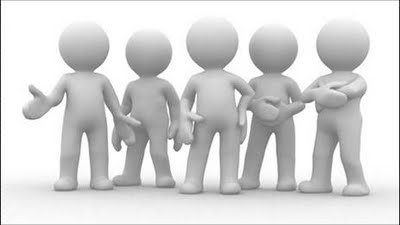 Equipe MCO Cloud
Matériel et logiciel de la solution
Matériel
Serveurs lames DELL type M630 dans un chassis type M1000e
Baies de stockage DELL Compellent SC8000 + serveurs NAS FS8600
Firewall StormShield SN3000
Switch  DELL Force 10 pour le SAN et le NAS

Logiciel
Solution portail Cloud de VMware « vCloud suite 6.2 » (Vcenter, Vsphere, Vrops, VRA, …)
Virtualisation du réseau par VMware « NSX 6.2 »
Logiciel de sauvegarde Time Navigator ASG version 4.4.2

Intégration de la plateforme
Par DELL / Vmware / et le groupe projet d’ingénieurs inter-établissement
sommaire
Présentation du projet
Structuration de la plateforme CLOUD
Services implantés et perspectives
Equipes du CLOUD
Le plan de déploiement et actions en cours
Les services hébergés ou en instance de l’être
SCOUT (Suite collaborative inter-universitaire)
SINAPS (référentiel)
Hébergement des services SNUT (Annuaire UNR, Sites Web, CAS, Carte MUT,…)

Les actions en cours
Mise en place opérationnelle de l’équipe de MCO
Transferts de compétences,  formations
Organisation et mise en œuvre des outils (OTRS, Wiki, OMD,…)
Etude Economique et Juridique 
Etudier et de mettre en œuvre le modèle économique et juridique permettant de sécuriser et pérenniser l’activité au sein du CLOUD interuniversitaire.
Mise en place de l’infrastructure de secours (PRA) sur le site UT2J
Les perspectives
Perspectives d’hébergement sur le cloud :
La plus part des projets du schéma directeur numérique du site;
Diverses demandes d’hébergement issues d’établissements régionaux ou de projets inter-établissements;
Plusieurs projets d’infrastructures pédagogiques en attente de la disponibilité d’infrastructures dédiées;
Une réflexions de déport d’infrastructures sur le cloud qui a démarré dans les établissements membres du projet.
sommaire
Présentation du projet
Structuration de la plateforme CLOUD
Services implantés et perspectives
Equipes du CLOUD
Equipe projet
L’équipe projet « Cloud» a pour objectif :
L’étude de besoin initiale
Les spécifications et la mise en œuvre du cloud privé interuniversitaire.
Qualification et management de la mise en œuvre du projet.
Réalisation étant effectuée par des sous-traitants (Dell, Vmware, ASG)
L’accompagnement des nouveaux besoins
Sur les nouveaux projets (SCOUT, SINAPS,…),
La production d’un catalogue de services CLOUD (portail web de service d’infra, ….).
L’étude du déploiement des évolutions de la plateforme

L’équipe projet multi-établissement est constituée, d’un chef de projet (UT2J), de 2 chefs de projet adjoint (UT2J et UT3), et de 8 membres venus des différents établissements.
Equipe de Maintien en Conditions Opérationnelles (MCO)
L’équipe MCO « Cloud» a pour objectif :
Le maintient en condition opérationnelle des infrastructures mise en œuvre pour le CLOUD (durant les heures ouvrées).
Le maintien du catalogue de service CLOUD
L’assistance pour les différents clients des services CLOUD
Le reporting de la gestion globale de l’infrastructure et le prévisionnel sur les investissements
Structure proposée pour les heures ouvrables
Une exploitation tournante de la plateforme entre les universités participantes au projet (N1)
Un réseau d’experts sollicité par l’exploitation pour la gestion des incidents complexes ou du paramétrage de plateforme. (N2)
 Composition de l’équipe MCO
Un responsable du service (UT2J), un adjoint au responsable (UT3), une équipe d’expert inter établissement (COMUE, INP, UT3, UT2J)
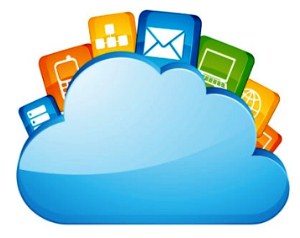 Des questions ?